Population Biology: Succession
Biology I/ Biology I Honors
Ms. McCabe
2015-2016

Unit 2: Ecology
[Speaker Notes: Teacher: Do the “Candy Overload” demonstration prior to showing this slide show. Remind students to write down notes that appear in light green.]
Standards
SC.912.L.17.4
Describe changes in ecosystems resulting from seasonal variations, climate change and succession.
 
SC.912.L.17.2
Explain the general distribution of life in aquatic systems as a function of chemistry, geography, light, depth, salinity, and temperature.
Lesson Guiding Questions
How can we describe the conditions that may cause changes in ecosystems over time?

How do multiple factors (chemistry, depth, salinity, light, and temperature) affect the distribution and variation of life in aquatic systems?
Do Now							10/9-10/15
The exotic venomous lionfish is native to the Indian and South Pacific Oceans.
Tell some possible effects of introducing this species to an area in the Atlantic Ocean.
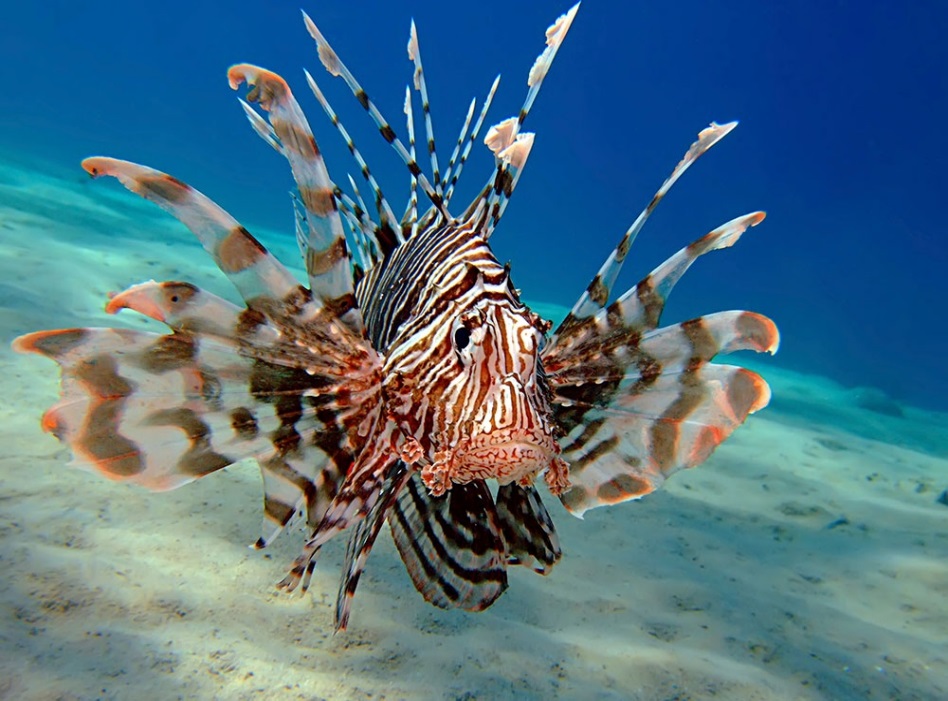 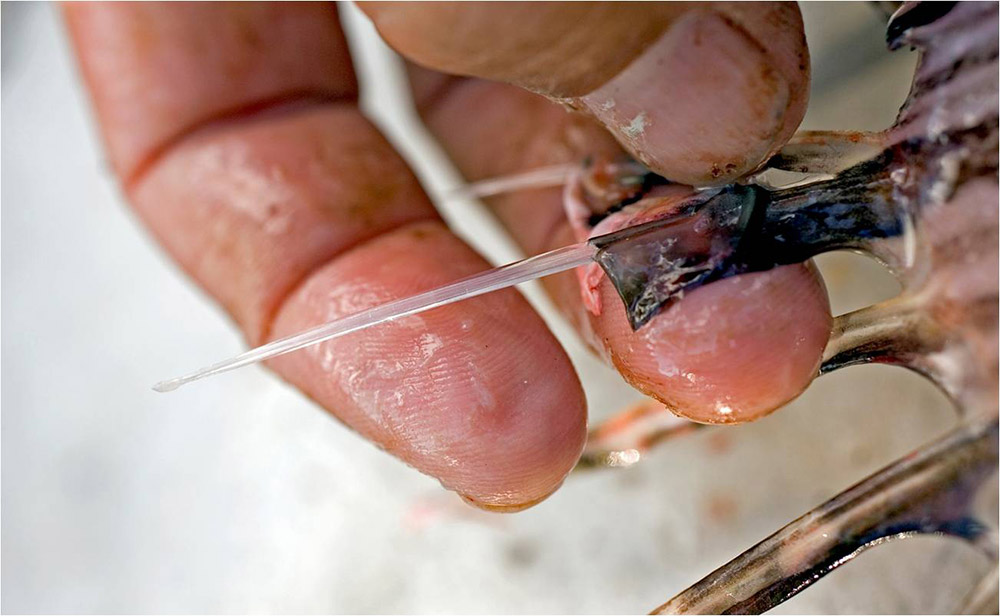 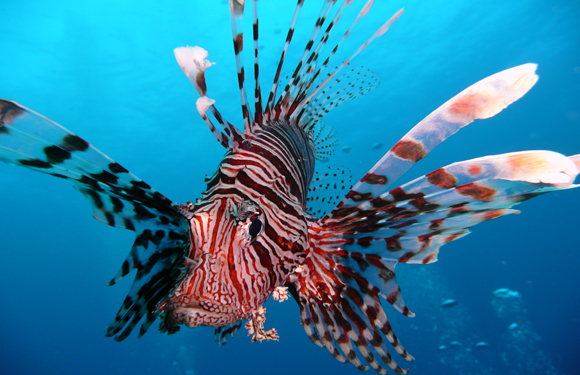 4
July 22, 2012
Footer text here
Something to think about:
Ecosystems are composed of interacting populations of organisms along with abiotic factors.  As these various factors interact with each other, changes can occur which can ultimately result in the changing of the ecosystem.  Species survive because of, and in spite of, interactions with other species.
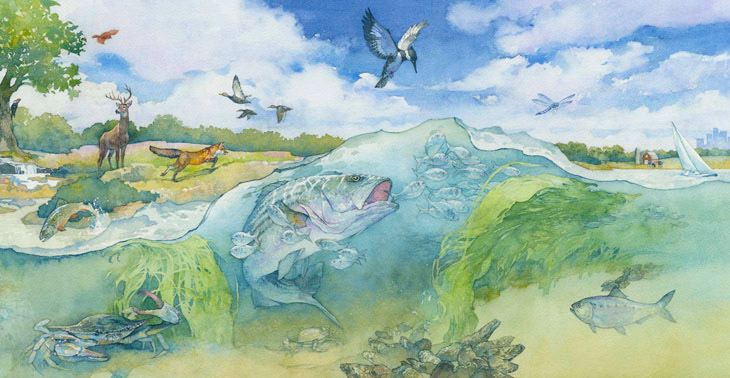 5
July 22, 2012
Footer text here
[Speaker Notes: Review terms: “ecosystem”, “species”, “population”,  “biotic” and “abiotic”.]
Exponential Growth -vs- Logistic Growthpgs. 132-135
[Speaker Notes: Exponential growth occurs when resources are not limited.  Logistic growth occurs when resources become more and more limited as the populations grow.  Therefore population growth slows or stops, leveling off at the carrying capacity. Logistic growth is more realistic for most populations. (Use the comparison of a household… the more children (mouths to feed) the less available the resources become etc…)]
7
July 22, 2012
Footer text here
[Speaker Notes: This video explains carrying capacity]
Lesson Guiding Question
How can we describe the conditions that may cause changes in ecosystems over time?
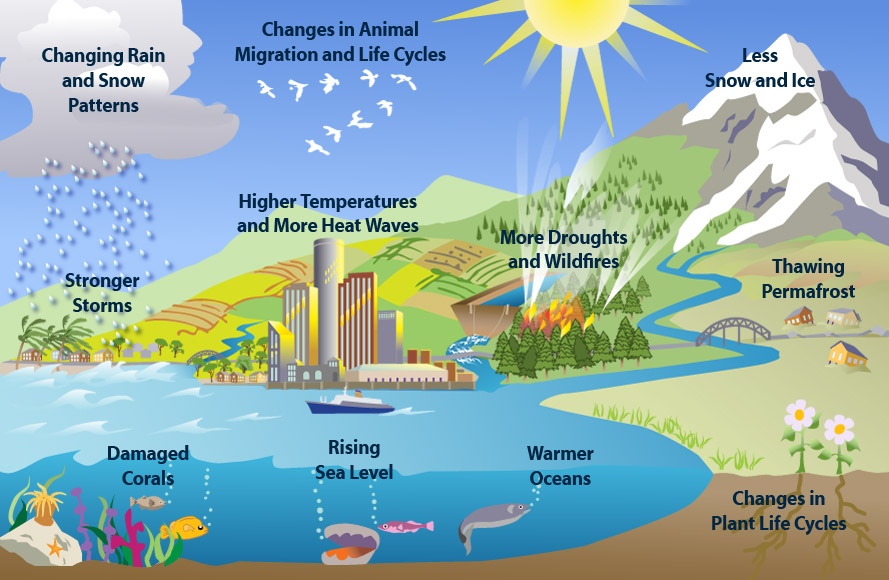 [Speaker Notes: Introduces seasonal variations, climate change and “succession”]
[Speaker Notes: Question: Why do organisms migrate?  Review the terms “immigration” and “emigration”.]
[Speaker Notes: Question: Do “climate” and “seasonal variations” cause changes in ecosystems over time?  Absolutely! Refer back to the lab and use real-world examples (natural disasters etc…).  Also add that seasonal variations cause migrations in some organisms etc.  Have the students to jot down their own examples.  You may even briefly discuss biomes to show that climate affects ecosystems.

Go back to “natural disasters” and changes to ecosystems and begin discussing succession.]
[Speaker Notes: Introduces succession…Ecological succession by the Amoeba Sisters.  Have the students to use a notecard to jot down unfamiliar terms as they watch the video.]
Primary Successionpg. 106
Succession that begins in an area with no remnants of an older community.
Make a sketch of this image
12
July 22, 2012
Footer text here
[Speaker Notes: Encourage students to sketch]
Secondary Successionpg. 107
Make a sketch of this image
Succession in which a disturbance affects the community without completely destroying it.
13
July 22, 2012
Footer text here
[Speaker Notes: Encourage students to sketch.  Note: Species adapt to the event and secondary succession is beneficial to the environment as opposed to being a disaster.]
Primary vs. Secondary Successionpg. 106
Create a Venn Diagram to compare/contrast
6 Points
14
July 22, 2012
Footer text here
[Speaker Notes: Encourage students to sketch]
15
July 22, 2012
Footer text here
[Speaker Notes: (primary succession) The ecological pioneer that grows on back rock is lichen, which shares a mutualistic relationship with fungus and alga. Over time, lichen converts atmospheric nitrogen into useful forms for other organisms, break down rock and add organic material to form soil.  (secondary succession) a disturbance affects the community without completely destroying it.  Occurs faster because soil remains.  The students can also draw a Venn-Diagram in their notes so that they are able to compare and contrast primary and secondary succession.]
Lesson Guiding Question
How do multiple factors (chemistry, depth, salinity, light, and temperature) affect the distribution and variation of life in aquatic systems?
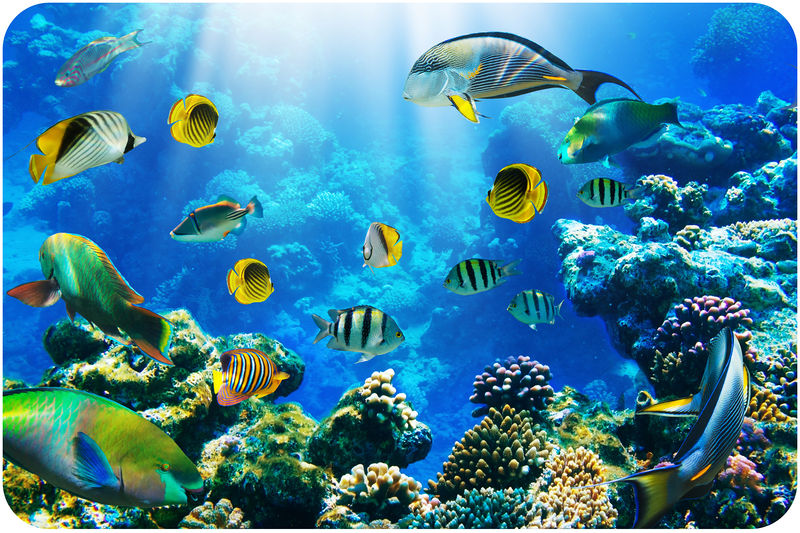 [Speaker Notes: Question: “What factors affect life in aquatic ecosystems?”]
What factors affect life in aquatic ecosystems?Pg. 117-118
Like organisms living on land, underwater organisms are affected by a variety of environmental factors.
Aquatic organisms are affected primarily by the water’s depth, temperature, flow, and amount of dissolved nutrients.
17
July 22, 2012
Footer text here
[Speaker Notes: Allow the video to play while you talk about the factors that affect life in aquatic ecosystems.]
Distribution and Variationof Aquatic Lifepg. 117-121
The types of organisms that live in specific aquatic ecosystems is determined by factors such as water depth, temperature, and nutrient availability.

The environment’s conditions has to be favorable for that organism in order for the organism to live there.
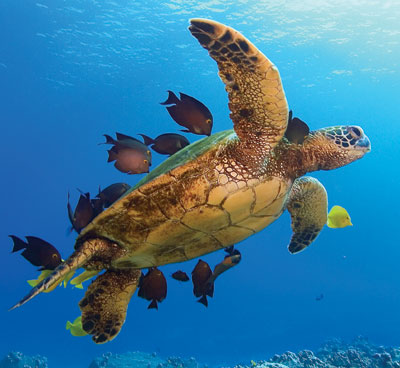 Water Depthpg. 117
Photic Zone: The sunlit region near the surface of the water in which photosynthesis can occur.
Phytoplankton: Photosynthetic algae that live in the photic zone and are eaten by zooplankton (tiny free-floating animals)
Normally the first step in many aquatic food webs.

Aphotic Zone: The region below the photic zone, where photosynthesis cannot occur.
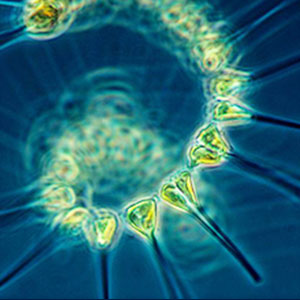 19
July 22, 2012
Footer text here
[Speaker Notes: Note: Water depth strongly influences aquatic life because sunlight penetrates only a relatively short distance through water.  The clearer the water, the deeper light can penetrate.
Question: What is the energy role of the phytoplankton? (Producer)]
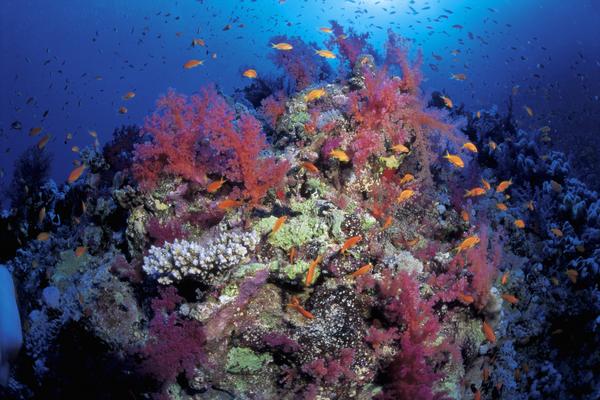 Water Depth cont…pg. 117
Benthic zone: The region that contains benthos, which are aquatic organisms that live on, or in, rocks or sediments on the bottoms of lakes, streams, and oceans.
Where water is shallow enough for benthos to be in the photic zone, algae and rooted aquatic plants can grow.

When the benthic zone is in the aphotic zone (below the photic zone), chemosynthetic autotrophs are the only primary producers.
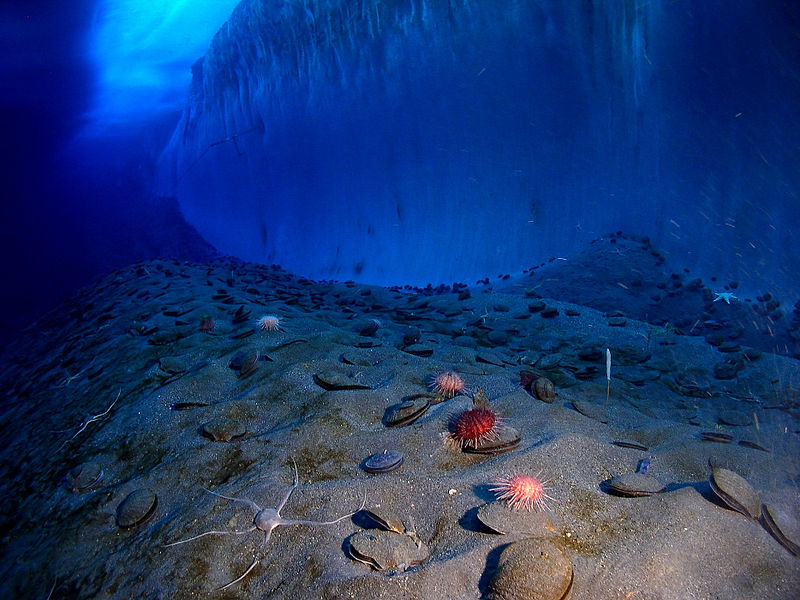 20
July 22, 2012
Footer text here
[Speaker Notes: Note: Water depth strongly influences aquatic life because sunlight penetrates only a relatively short distance through water.  The clearer the water, the deeper light can penetrate.
Question: What is the energy role of the phytoplankton? (Producer)]
Aquatic Temperaturepg. 118
The deepest parts of lakes and oceans are often colder than surface waters.
Aquatic habitats are warmer near the equator and colder near the poles.
Currents in lakes and oceans can dramatically affect water temperature because they can carry water that is significantly warmer or cooler.
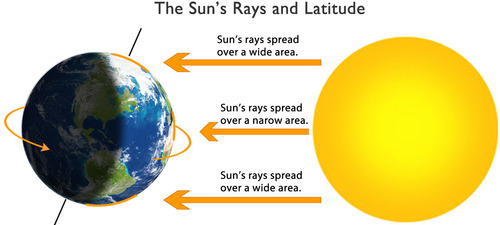 [Speaker Notes: Just an interesting fact to share: Global warming is leading to rises in the temperature of our waters which in turn is leading to rises in our sea-levels.  That compromises many aquatic and land habitats as well as strengthen the intensity of storms (hurricanes).]
Complete the Succession Worksheets
If you do not finish, they are homework
Bring shoeboxes and make-up assignments next week
Make-up assignments are due by Friday, October 22
Absolutely no exceptions if you want the credit!!
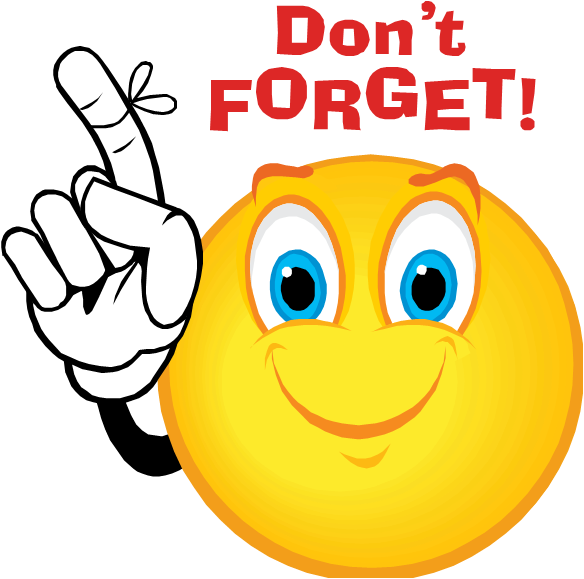 22
July 22, 2012
Footer text here